Masalah, Identifikasi, Pemilihan, Perumusan Masalah, dan Penjelasan Istilah
Night Meeting
Khatib A. Latief
Email: kalatief@gmail.com; khatibalatif@yahoo.com
Twitter: @khatibalatief
Mobile: +628 1168 3019
APA ITU MASALAH?
Penelitian beranjak dari masalah. Tidak ada penelitian tanpa masalah. Akan tetapi tidak semua masalah layak untuk diteliti.
Masalah penelitian akan menentukan kualitas dari penelitian, bahkan juga menentukan apakah sebuah kegiatan dapat disebut penelitian atau tidak.
Kamus Oxford (1995): 
	 problem is a thing that is difficult to deal with or understand ; a question to be answered or solved; esp. by reasoning or calculating.
Kamus Besar Bahasa Indonesia (2001): masalah diartikan sebagai sesuatu yang harus diselesaikan (dipecahkan).
Masalah adalah
Masalah adalah faktor yang dapat menyebabkan tidak tercapainya tujuan.
“ada kesenjangan” antara das Sollen dan das Sein; ada perbedaan antara “apa yang seharusnya” dan “apa yang ada dalam kenyataan”
Masalah penelitian adalah pertanyaan yang ingin dijawab oleh peneliti. Tetapi masalah bukan pertanyaan dan berbeda dengan tujuan.
Masalah adalah
Masalah penelitian adalah suatu keadaan yang bersumber dari hubungan antara dua factor atau lebih yang menghasilkan situasi yang memunculkan tanda tanya yang dengan sendirinya memerlukan upaya mencari jawaban.
Suatu yang dirasa menyulitkan sehingga perlu diubah.
MASALAH adalah
Gap
Teori
Praktek
Gap
Beberapa ciri khusus masalah penelitian:

Masalah setidaknya mengandung dua variable.
Masalah mempunyai nilai keilmuan.
Masalah penelitian hendaknya dapat mencerminkan kebutuhan yang dirasakan.
Masalah penelitian merupakan kenyataan yang  betul-betul ada yang merupakan hasil dari proses identifikasi masalah.
Masalah penelitian relevan dengan keahlian.
Masalah update dalam arti merupakan permasalahan yang betul-betul baru dan dapat dilaksanakan dengan baik dan benar.
Masalah harus fokus – tidak terlalu luas. 
Masalah mempunyai nilai praktis yang tinggi terhadap operasional perpustakaan.
Mempunyai nilai penelitian
Asli/original
Menyatakan suatu hubungan
Hal yang penting secara ilmiah
Dapat diuji
Fisibel
Masalah dapat dipecahkan
Tersedianya data dan metode untuk memecahkan masalah.
Tersedianya biaya.
Dalam waktu yg wajar
Sesuai dengan kualifikasi (manageability)
Menarik bagi peneliti
Sesuai kualifikasi
Dari mana Sumber Masalah?
Apa itu Identifikasi Masalah?
adalah langkah pertama dan terpenting dalam proses penelitian.
Dapat diibaratkan seperti membangun sebuah perpustakaan, maka identifikasi masalah adalah foundasi bangunan Gedung perpustakaan.
adalah pengenalan masalah atau inventarisir masalah. 
adalah proses menemukan masalah sehingga mendapatkan masalah yang memenuhi syarat untuk diteliti. INGAT, tidak semua masalah layak untuk diteliti.
Apa itu Identifikasi Masalah?
adalah merupakan suatu usaha untuk mendaftar sebanyak-banyaknya pertanyaan terhadap suatu masalah yang sekiranya dapat ditemukan jawabannya.
adalah upaya mendifinisikan masalah dan membuat definisi tersebut dapat diukur sebagai langkah awal penelitian.
Dalam mengidentifikasi masalah penelitian, perlu diajukan empat pertanyaan:
Substansi masalah apa
Masalah dalam perpesktif apa
Identifikasi masalah
Masalah menurut siapa?
Masalah  dalam kontek apa
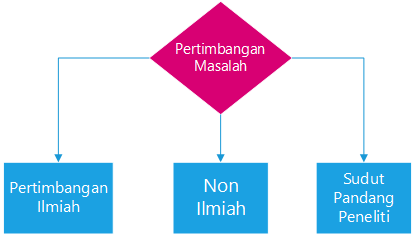 PERTIMBANGAN ILMIAH

Apakah masalah tersebut dapat diteliti secara ilmiah? Yaitu masalah yang realitasnya dapat diamati dan datanya tersedia dan dapat dikumpulkan.
Apakah masalah tersebut memberikan manfaat dalam pengembangan ilmu pengetahuan?
Dengan metode bagaimana masalah dapat diteliti?
PERTIMBANGAN NON ILMIAH

Apa manfaat hasil penelitian bagi kepentingan praktis atau masyarakat?
Apakah masalah terlalu peka untuk diteliti?  …. resistensi sosial, budaya, ideologi?
PERTIMBANGAN PENELITI


Penguasaan teori dan metodelogi.
Minat peneliti terhadap masalah.
Kemampuan pengumpulan dan analisis data.
Ketersediaan waktu, dana, dan sumberdaya.
Langkah yang perlu peneliti lakukan saat identifikasi masalah
Apakah setelah identifikasi masalah, langsung Pilih Masalah?
BELUM.
TIDAK BOLEH MENULIS PROPOSAL SEBELUM MELAKUKAN SURVEY AWAL (istilah mungkin berbeda antara satu peneliti dengan peneliti lain)
Setelah diidentifikasi masalah, maka yang harus dilakukan adalah melakukan survey awal atau studi pendahuluan atau pendalaman masalah.
Tujuan dari survey awal atau studi pendahuluan atau pendalaman masalah adalah
Untuk memastikan masalah yang sudah diidentifikasi benar ada dan memenuhi syarat atau layak untuk diteliti.
Memastikan data dapat diperoleh untuk menyelesaikan masalah.
Untuk mengetahui ruang lingkup masalah, yaitu keluasan, kedalaman, kerumitan, dan kesesuaian dengan kemampuan peneliti.
Memastikan memiliki teori yang jelas dan standar, metode atau pendekatan untuk melakukan penelitian.
Kegiatan pada identifikasi masalah adalah:
Menemukan dan masalah yang ada (Problem)
Mengidentifikasi sumber permasalahan (Root cause)
Menciptakan kalimat isu/kalimat permasalahan (Problem Statement) yang menjelaskan permasalahan yang sudah diidentifikasi.
Permasalahan
Mengevaluasi kelemahan atau kekurangan yang ada dalam current solution.
Sejauh mana hasil evaluasi tersebut akan membawa pada celah untuk masuk ke dalam riset, misalnya:
Modifikasi methodologi 
Modifikasi algoritma
Modifikasi preprocessing
Modifikasi methods/model mathematics
dll
PERUMUSAN MASALAH PENELITIAN
Perumusan masalah merupakan titik tolak bagi perumusan hipotesis nantinya, dan dari rumusan masalah ini dapat ditentukan topik atau judul penelitian.
Moh. Nasir (1999:143) memberikan rambu-rambu perumusan masalah sebagai berikut:
Masalah biasanya dirumuskan dalam bentuk pertanyaan
Rumusan hendaknya jelas dan padat
Rumusan masalah harus berisi implikasi adanya
data untuk memecahkan masalah
Rumusan masalah harus merupakan dasar dalam perumusan hipotesis
Masalah harus menjadi dasar perumusan judul penelitian
PERUMUSAN MASALAH PENELITIAN

Merumuskan masalah berarti mendeskripsikan dengan jelas masalah yang akan diteliti.
Perumusan masalah merupakan proses penyederhanaan masalah yang rumit dan kompleks, menjadi masalah yang dapat diteliti dan diukur dengan ukuran tertentu.
Perumusan masalah adalah  merumuskan kaitan-kaitan antara kesenjangan pengetahuan ilmiah atau teknologi yang akan diteliti dengan kesenjangan pengetahuan ilmiah yang lebih luas.
Perumusan Masalah
Ada beberapa cara untuk merumuskan masalah:
Dirumuskan dalam bentuk pertanyaan (research question) yang berfokus pada dependent variable atau pada apa yang akan diteliti.
Rumusan hendaknya jelas dan padat
Rumusan masalah harus berisi implikasi adanya data untuk memecahkan masalah
Rumusan masalah dasar dalam membuat hipotesis
relevan dengan judul dan perlakuan yang akan diteliti
Bagaimana Menganalisis Perumusan Masalah?
Apakah rumusan masalah tersebut telah menghubungkan dua atau lebih variable? 
Jika ya, apakah dirumuskan secara proporsional ataukah dalam bentuk diskusi atau gabung keduanya?
Apakah rumusan masalah dipisahkan dari tujuan penelitian?
Jika ya, apakah hanya terdapat rumusan masalah atau dicampur adukkan dengan metode penelitian?
Teknik Merumuskan masalah
Tentukan fokus/objek penelitian.
Mengetahui dengan jelas jenis variable.
Menganalisis hubungan yg mungkin terjadi antar variabel yang terdapat di dalam permasalahan.
Buat diagram yg menunjukkan variable independen, variabel dependen, variable penyerta, dan variable pengecoh (jika ada).
Cara merumuskan masalah
PERUMUSAN MASALAH DALAM 
PENELITIAN KUALITATIF

Rumusan masalah penelitian bersifat tentatif yang dapat berubah dan disempurnakan.
masalah penelitian ada di lapangan, dan perumusan masalah merupakan upaya untuk menemukan teori dari dasarnya (grounded theory).
Rumusan masalah sering disebut “fokus penelitian” yang dirumuskan dalam bentuk “pertanyaan penelitian.”
Apakah rumusan masalah itu dapat dikelola oleh peneliti (manageable)?
Jenis permasalahan
Problema deskriptif, yaitu untuk mengetahui status dan mendeskripsikan fenomena sehingga lahirlah penelitian deskriptif (termasuk survey), penelitian historis, dan filosifis.
Problema komparatif, yaitu untuk membandingkan dua fenomena atau lebih. Di sini peneliti berusaha mencari persamaan dan perbedaan fenomena, selanjutnya mencari arti atau manfaat dari persamaan dan perbedaan tersebut. 
Problema korelatif, yaitu untuk mencari hubungan antara dua fenomena. Ketiga jenis permasalahan ini biasanya dijadikan dasar peneliti dalam merumuskan judul penelitian.
Merumuskan dan membatasi masalah
Merumuskan masalah : memetakan variable atau komponen atu aspek yang terlibat  pada masalah general dengan menggunakan pola pikir atau dasar teori tertentu.
Membatasi masalah : Memisahkan variable atau komponen atau aspek yang diteliti dari yang tidak diteliti.
PERTANYAAN PENELITIAN

Pertanyaan penelitian – Permasalahan Penelitian – Fokus penelitian
Pertanyaan yang harus dijawab melalui penelitian
Pertanyaan penelitian menekankan pada fakta dan pengumpulan informasi
Pertanyaan penelitian dapat dirinci menjadi “Pertanyaan penyelidikan” (Investigative question)
Pertanyaan pengukuran (measurement question): pertanyaan yang diajukan kepada para responden
Contoh Perumusan Masalah
Judul Penelitian
Judul harus SMART.  
Judul hendaknya dibuat setelah jelas masalah dan variable yang diteliti.
Penentuan judul penelitian sangat penting karena dalam judul tergambarkan objek dan subjek apa yang ingin diteliti, di mana lokasinya, tujuan dan sasaran apa yang ingin dicapai.
Perhatikan masalah penelitian, karena judul penelitian harus dapat menggambarkan masalah penelitian yang hendak dikaji.
Contoh Judul Penelitian(dua variable)
KINERJA PUSTAKAWAN DAN EFEKTIVITAS PELAYANAN PERPUSTAKAAN AKBID BANDA ACEH

PELAKSANAAN KEGIATAN STOCK OPNAME DAN PENGARUHNYA TERHADAP KEADAAN KOLEKSI DI UPT PERPUSTAKAAN UIN AR-RANIRY BANDA ACEH

PENGARUH PENDIDIKAN PENGGUNA PERPUSTAKAAN TERHADAP KEMAMPUAN PENELUSURAN INFORMASI PEMUSTAKA DI PERPUSTAKAAN UPT UNSYIAH

ANALISIS PEMUNGUTAN DANA PERPUSTAKAAN TERHADAP KUNJUNGAN SISWA KE PERPUSTAKAAN (STUDI KASUS DI PERPUSTAKAAN SDN 16 BANDA ACEH)
Contoh Judul Penelitian(dua variabel)
IMPLIKASI PRINSIP “PRUDENTIAL BANKING” TERHADAP KINERJA DAN KEBIJAKAN KEUANGAN PADA KOPERASI MAKMU BEUSARE COT KEUENG ACEH BESAR
PENGARUH PENCANTUMAN LABEL HALAL PADA MAKANAN INSTAN TERHADAP PERILAKU PEMBELIAN MASYARAKAT MUSLIM DI BANDA ACEH
ANALISI RASIO KEUANGAN SEBAGAI ALAT PERBANDINGAN KINERJA BANK KONVENSIONAL DAN BANK SYARIAH DI BANDA ACEH
PENGARUH KUALITAS NILAI PELAYANAN DAN KEPUASAN TERHADAP NIAT BELI KONSUMEN PADA KFC SIMPANG LIMA BANDA ACEH.
Penjelasan Istilah
menjelaskan variable penelitian.
menjelaskan kata yang terdapat dalam judul penelitian yang kata tersebut akan memungkinkan dipahami berbeda atau multi tafsir.
penjelasan tentang variabel yang akan diamati dalam pemecahan masalah.
penjelasan operasional terhadap variabel yang terdapat dalam judul penelitian atau yang tercakup dalam perumusan masalah.
Penjelasan Istilah
aspek penelitian yang memberikan informasi tentang bagaimana caranya mengukur variabel. 
penjelasan definisi dari variabel yang telah dipilih oleh peneliti. Karenanya, boleh jadi, antara peneliti yang satu dengan yang lain dapat berbeda definisi operasional pada 1 judul penelitian yang sama.
Bagaimana memberikan definisi Operasional/Penjelasan istilah?
Jelaskan dulu berdasarkan teori, lalu kemudian berikan definisi kontekstual sesuai dengan apa yang dimaksudkan di dalam penelitian yang sedang dikerjakan.
Definisi operasional tidak boleh mempunyai makna yang berbeda dengan definisi nominal. Oleh karena itu sebelum menyusun defenisi operasional, peneliti harus membuat definisi nominal terlebih dahulu.
Bagaimana memberikan definisi Operasional/Penjelasan istilah?
Definisi nominal adalah definisi yang diterima umum; definisi yang diterima oleh semua orang. Definisi nominal dari variabel penelitian seharusnya secara eksplisit telah dinyatakan dalam kerangka pemikiran. 
Definisi nominal diperoleh dari teori atau pendapat para akhli.
merupakan proses mengubah kata yang digunakan dalam definisi nominal. Contoh judul penelitian; “Pengaruh Kinerja Pustakawan Terhadap Kualitas Layanan Referensi Perpustakaan UIN Ar-Raniry,” maka variabelnya adalah Kinerja Pustakawan dan Kualitas Layanan Referensi. Dan sekaligus menjadi definisi nominal. 
Definisi operasionalnya dapat berupa penjelasan dari sisi makna atau mengungkapkan skala pengukuran untuk masing-masing variable tersebut.
SMART =SPECIFICMANAGEABLEACHIEVEABLEREASONABLETIMEBOUND